(23-24 Sept 2016) 2 days Hands on workshop on Technology Valuation
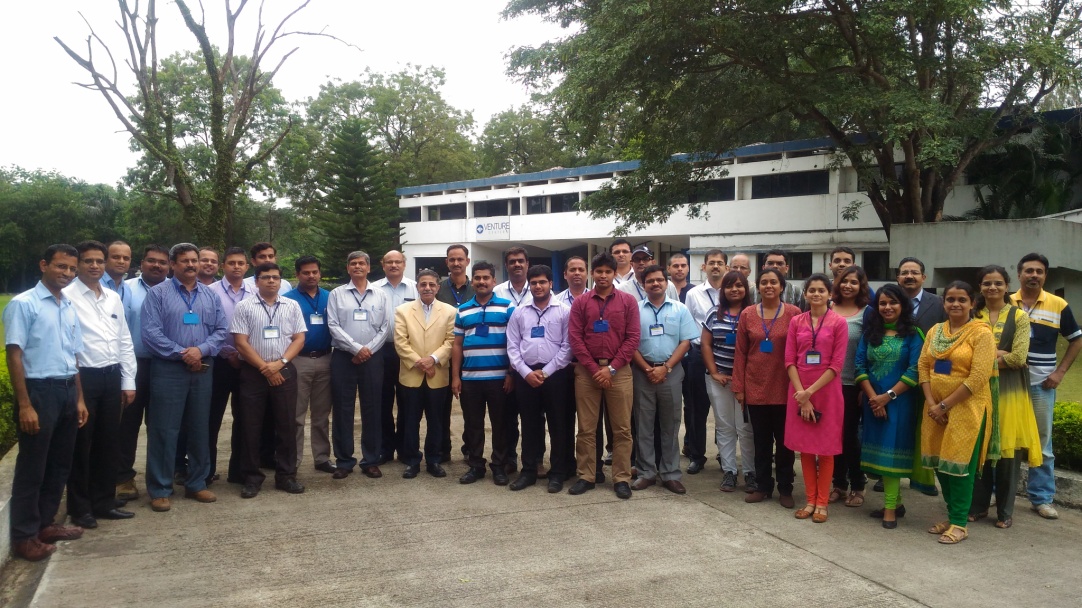 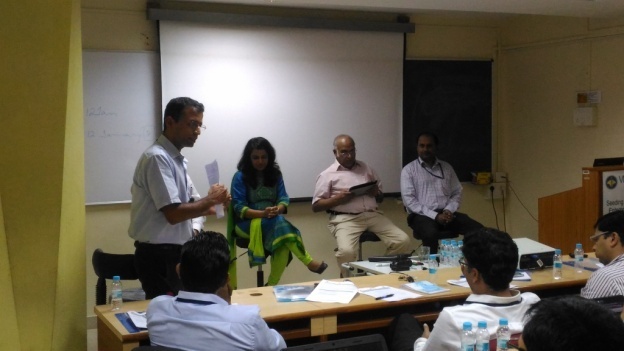 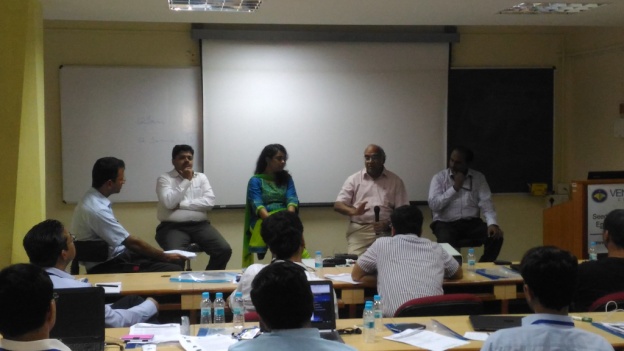 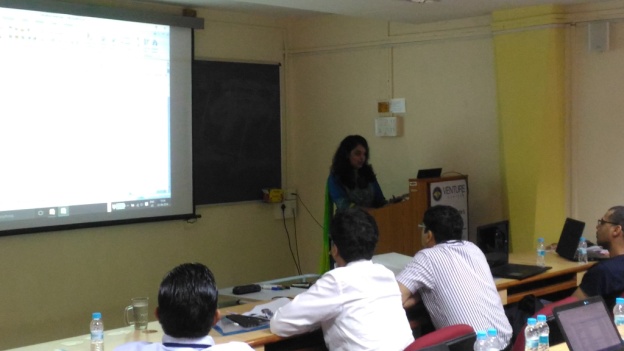 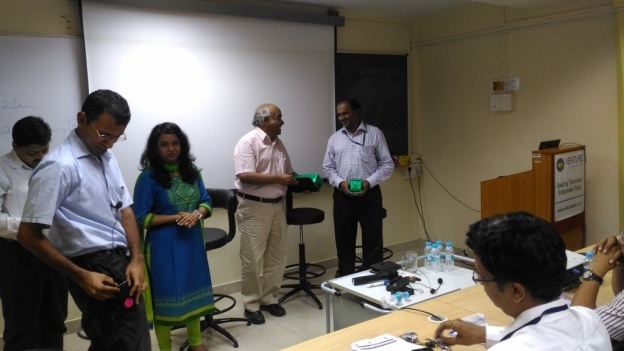 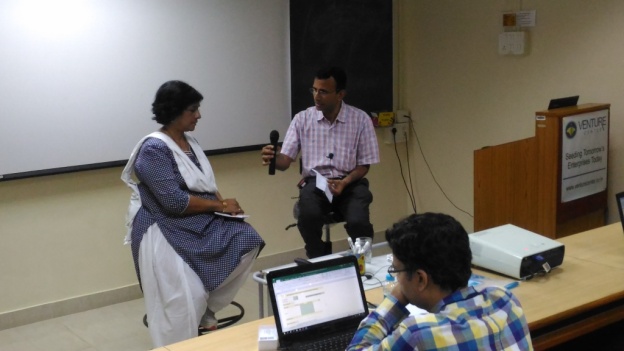 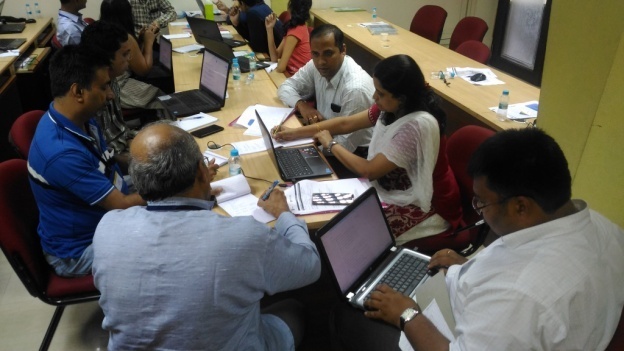 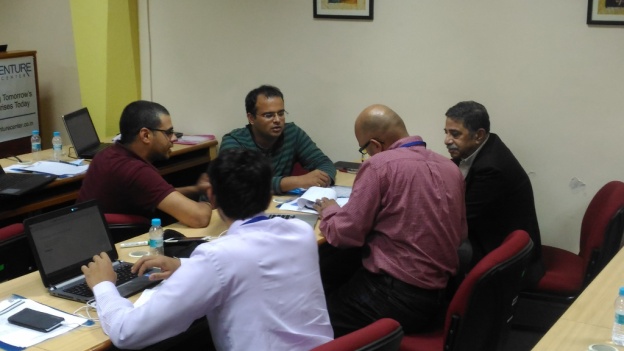 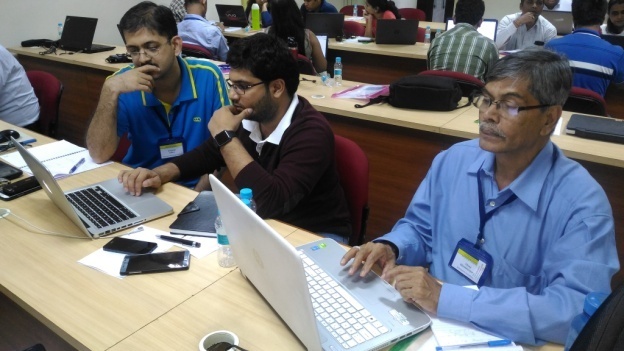 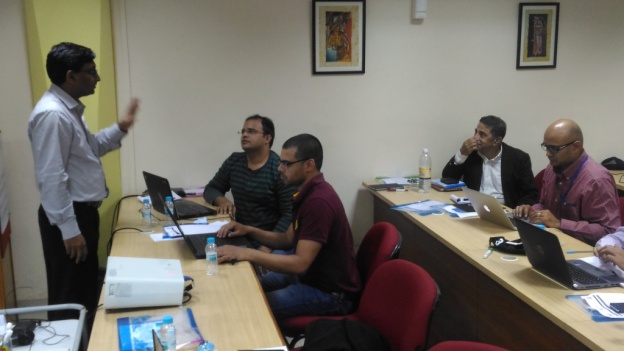 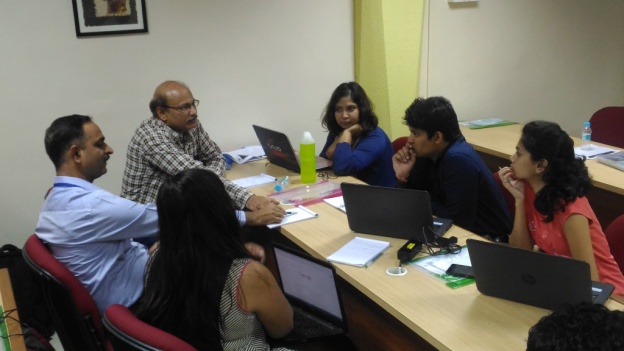 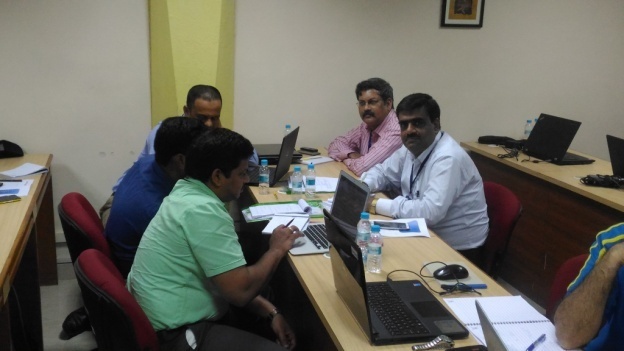 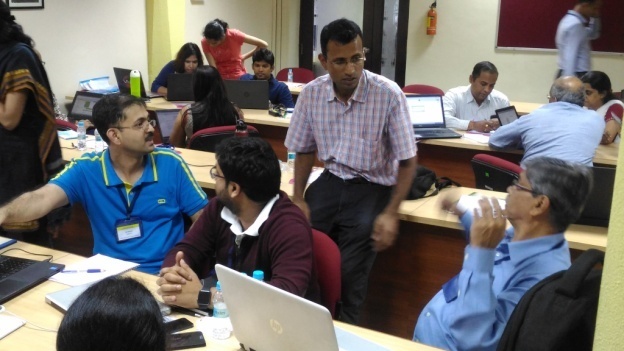 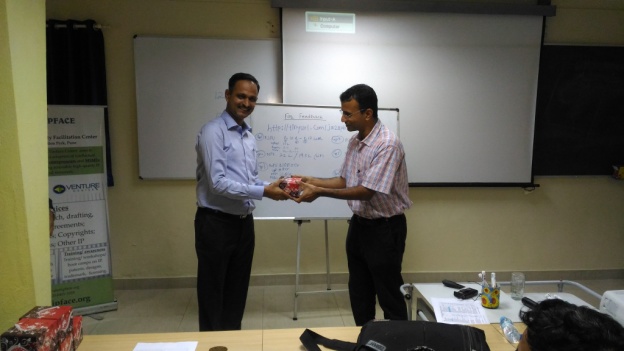 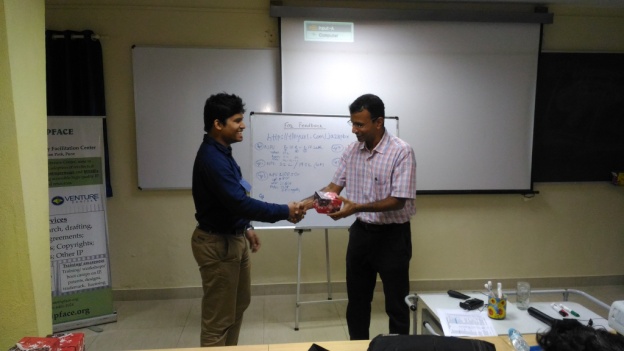 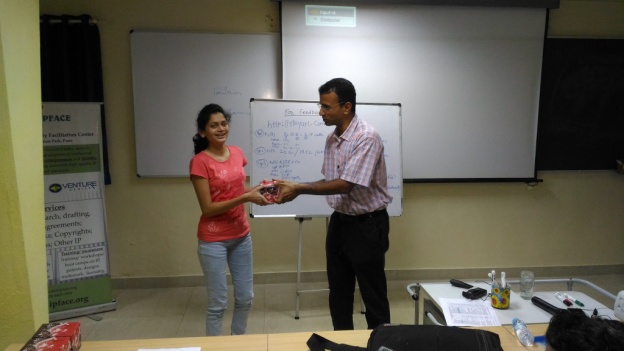 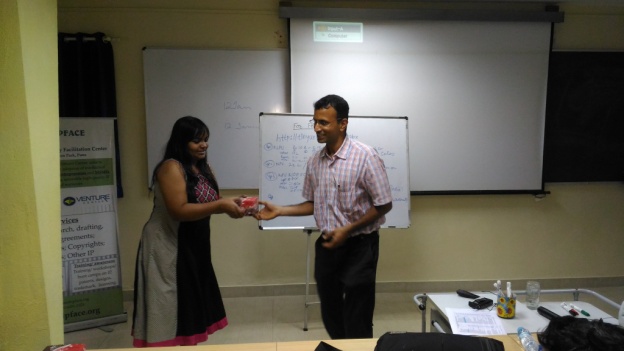 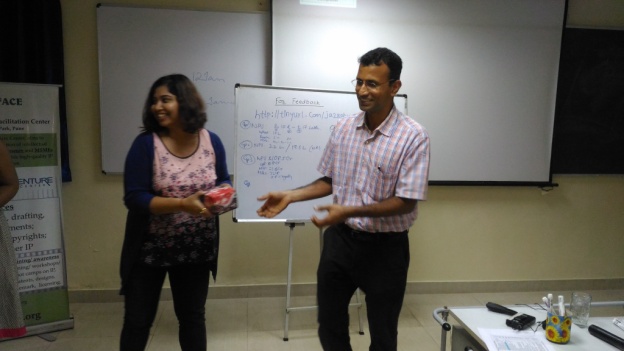 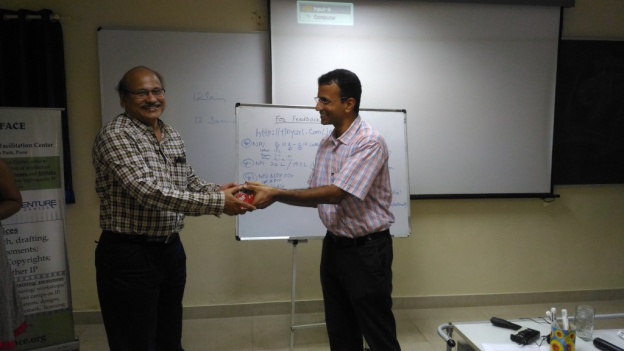 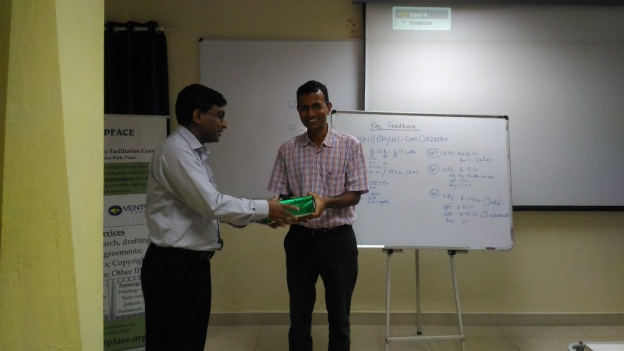 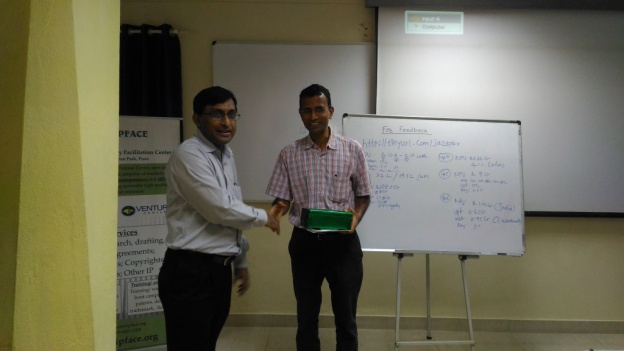 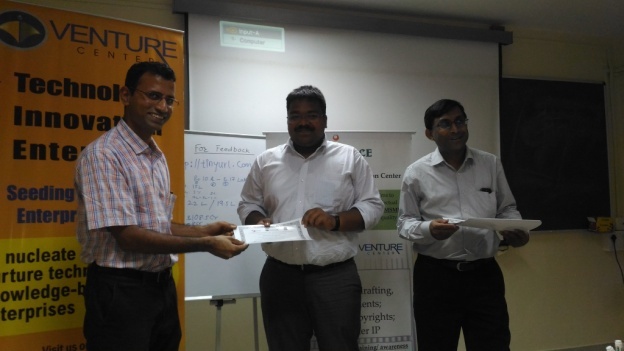 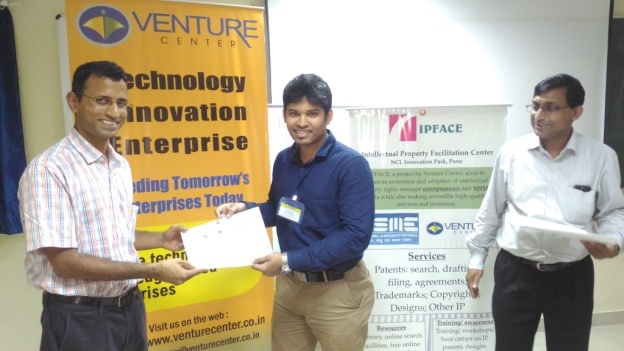 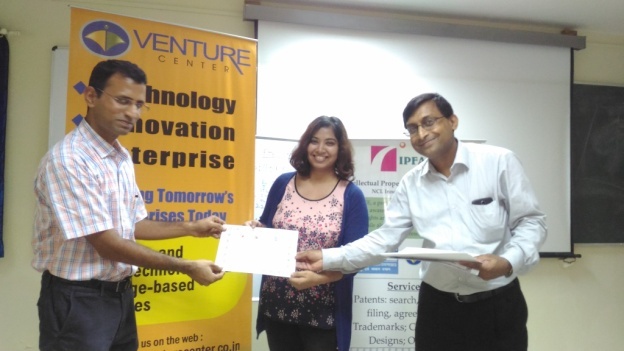 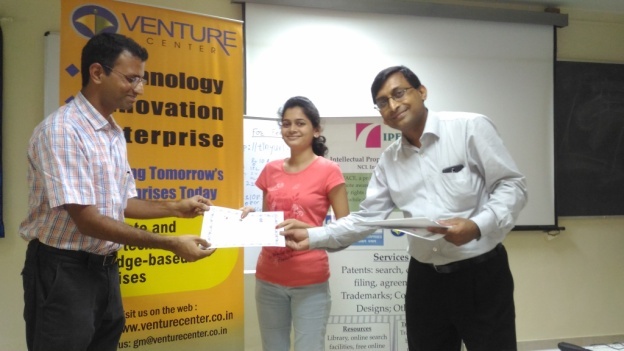 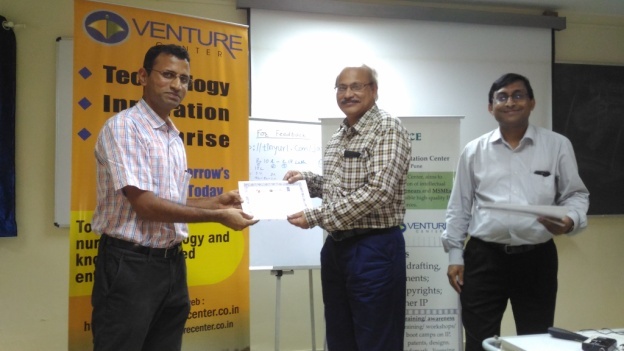 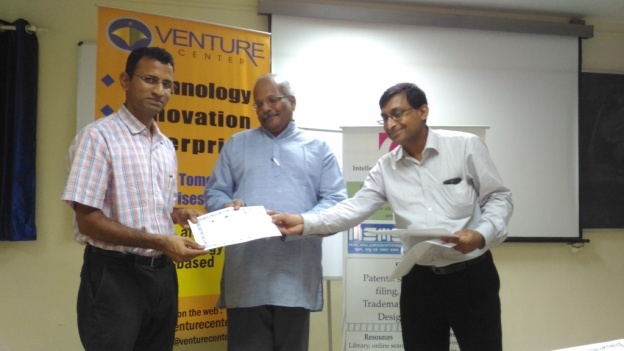 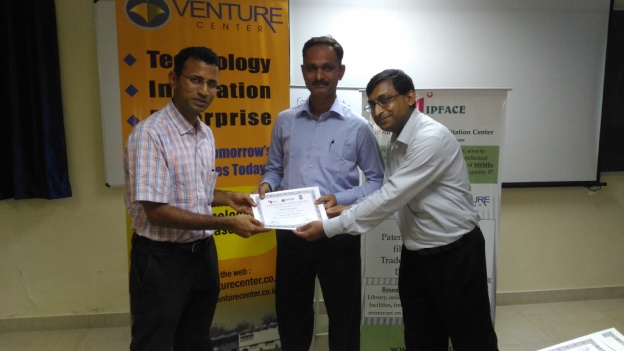 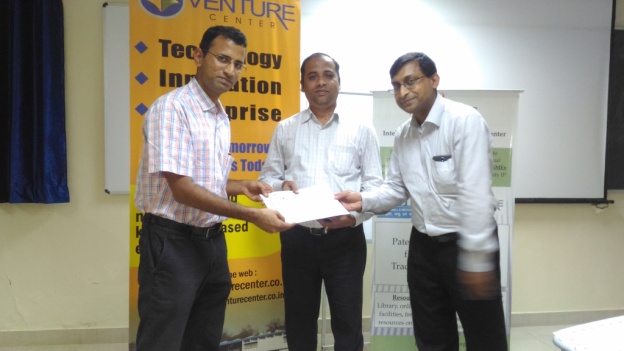 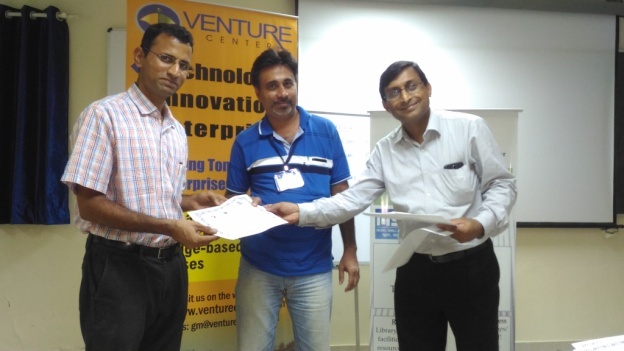 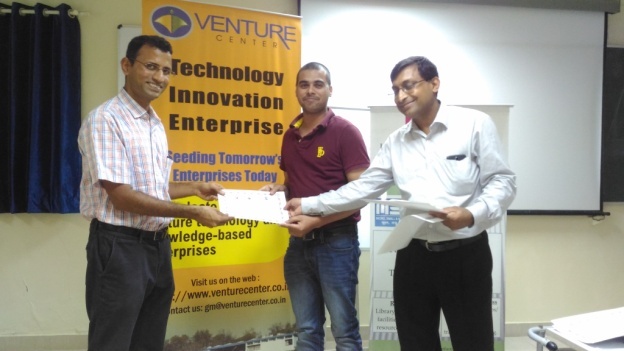 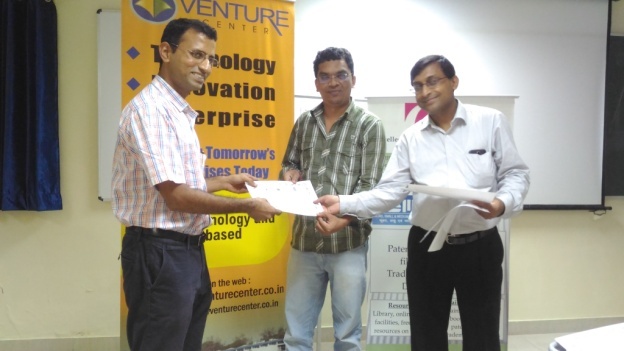 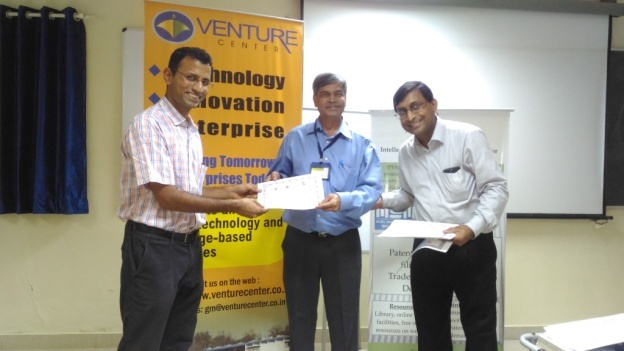 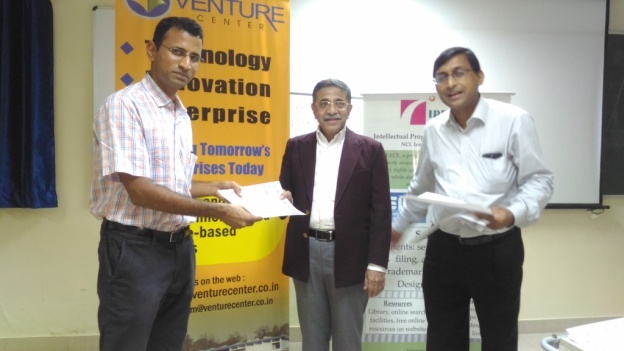 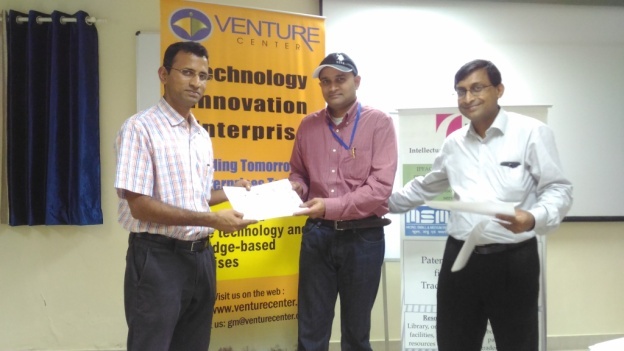 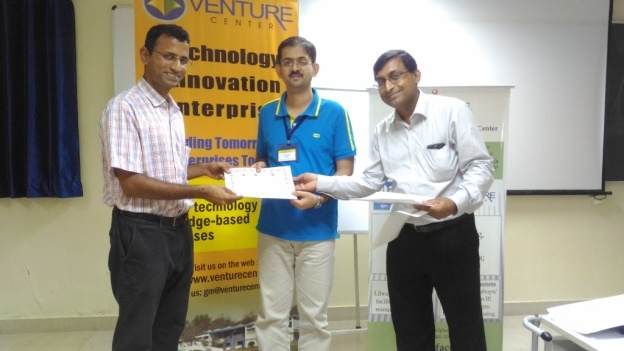 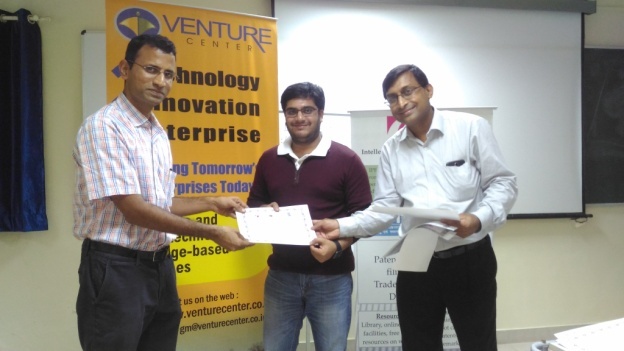 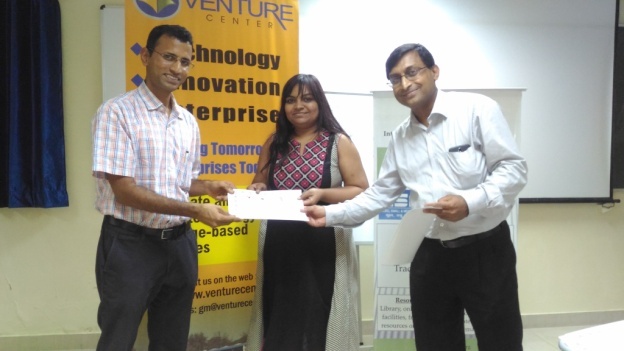 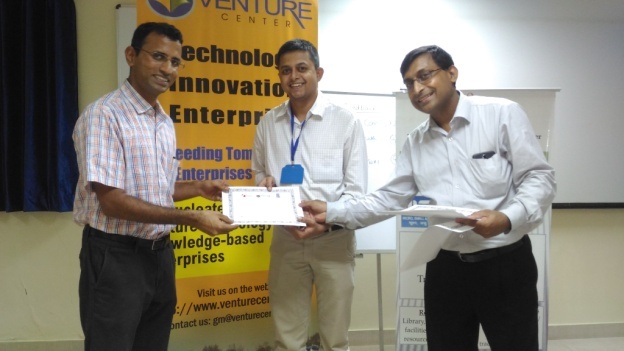 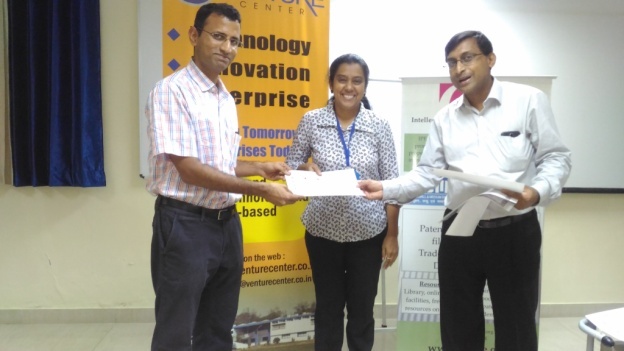 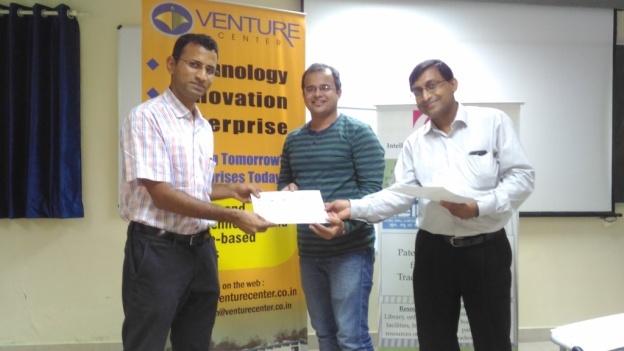